Revision Unit 2
Done By: Entisar Al-Obaidallah
انطلق
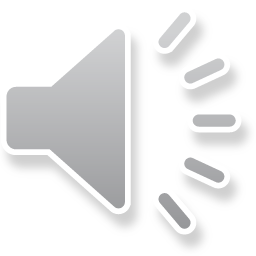 They enjoy….to music.
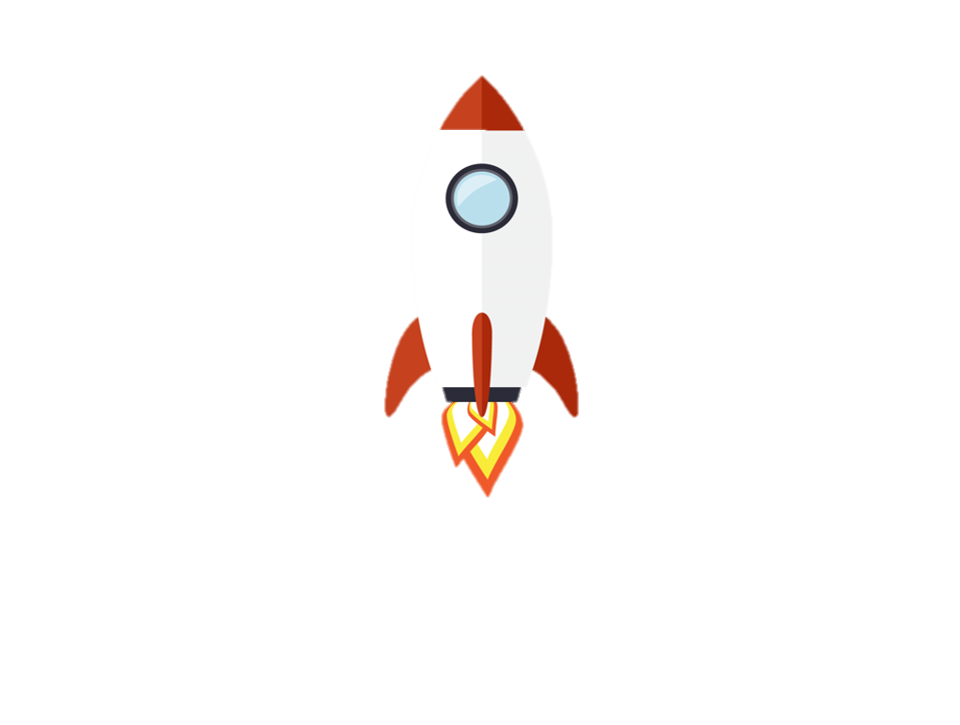 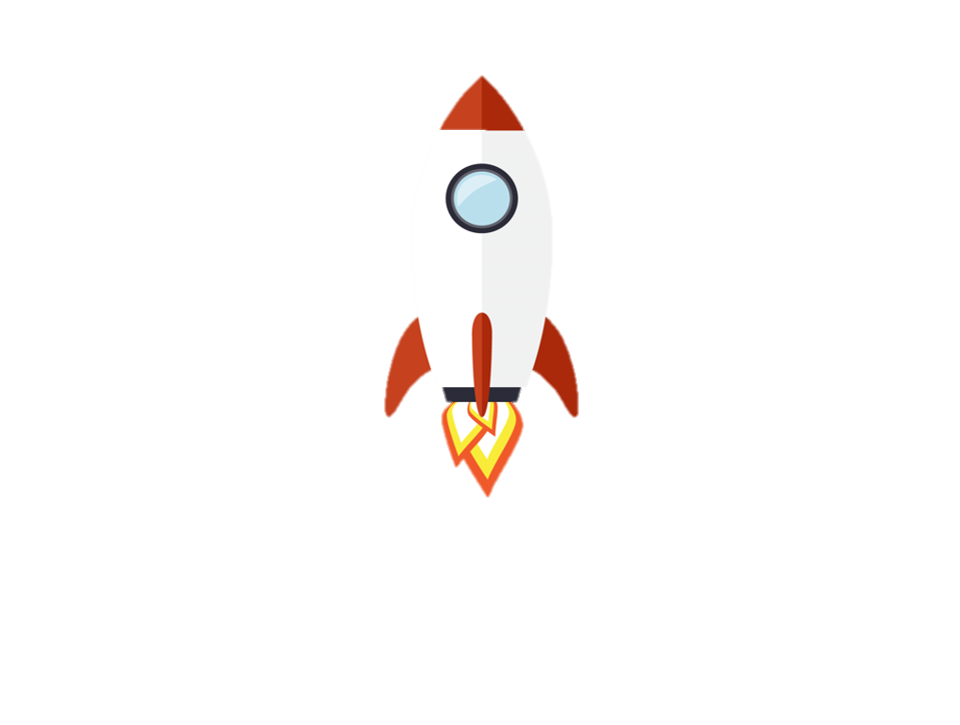 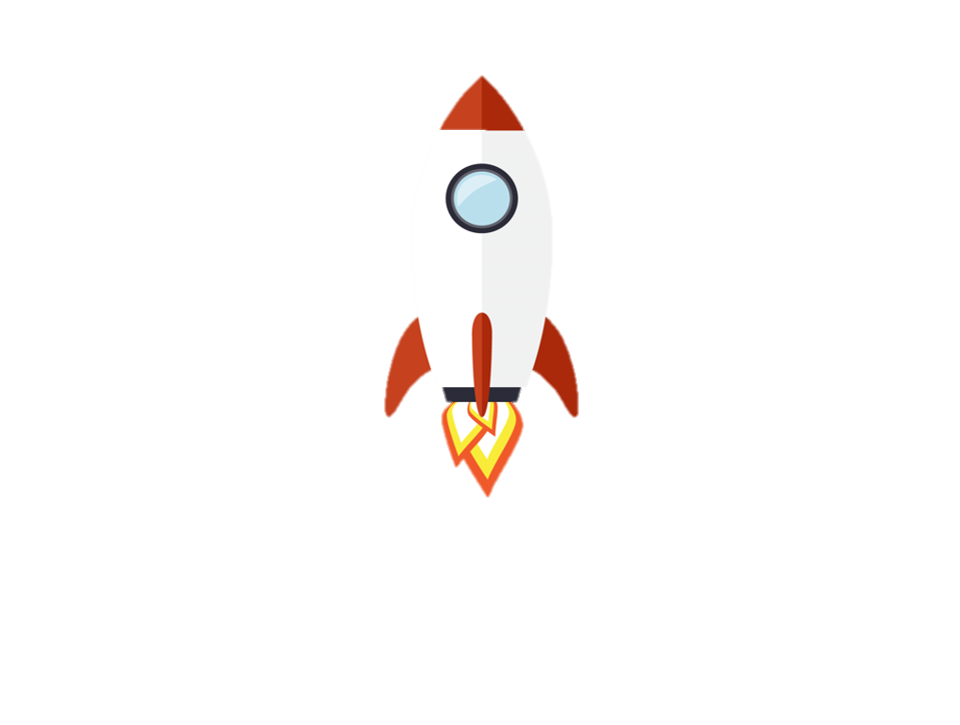 listen
listens
listening
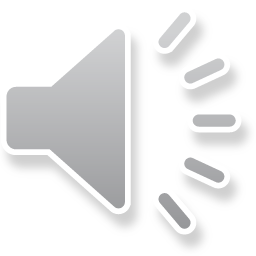 Please, remember………..your homework
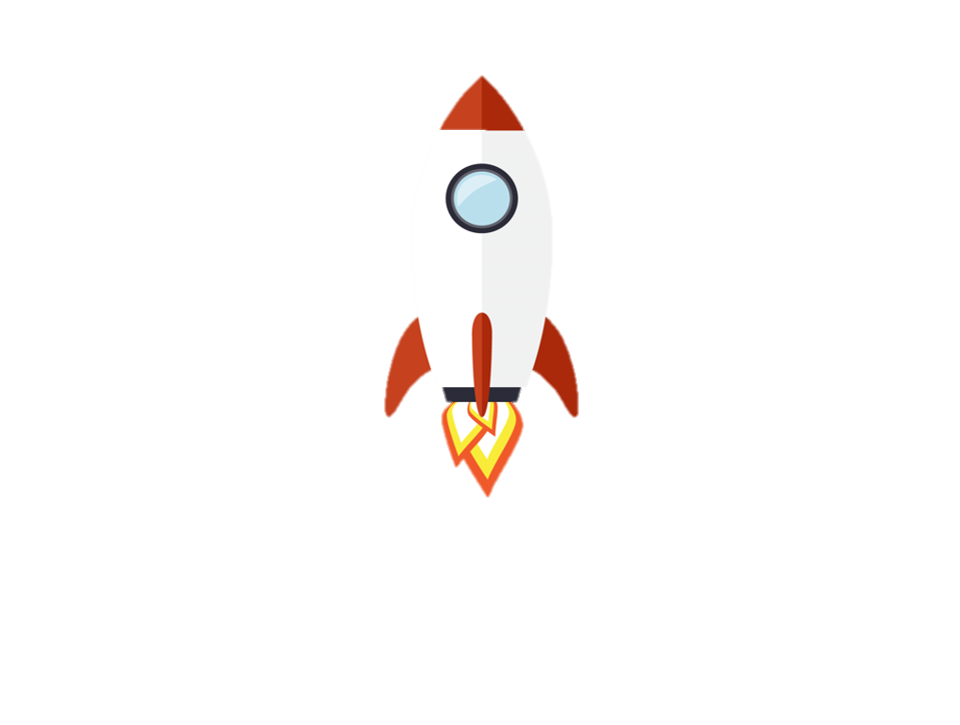 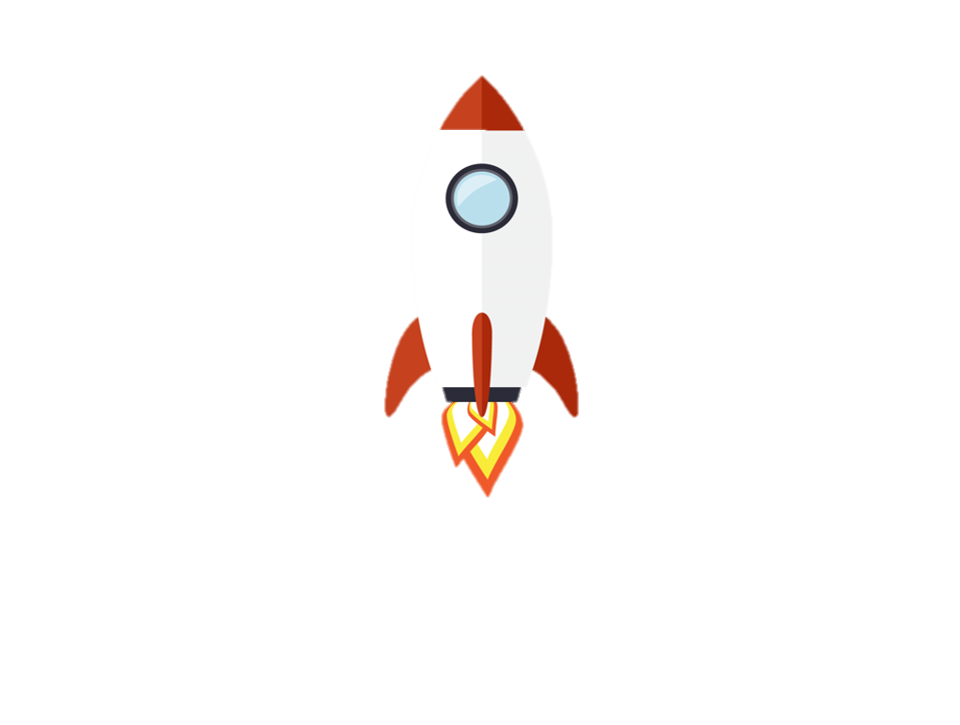 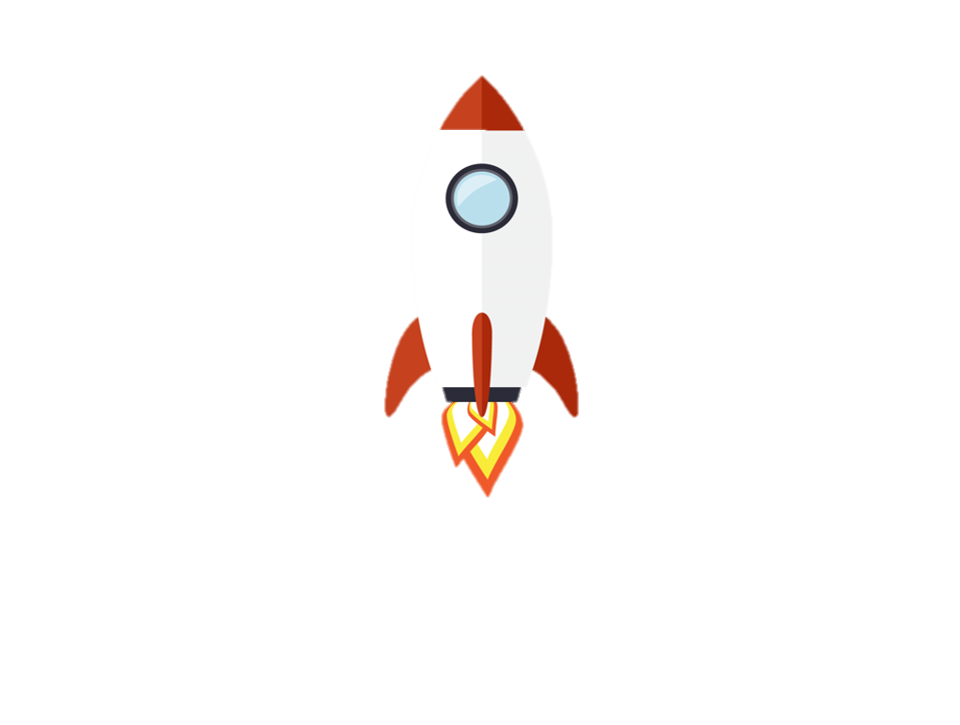 brings
to bring
bringing
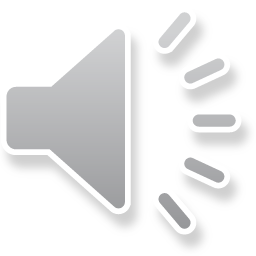 Our train………..at 9:00 a.m.
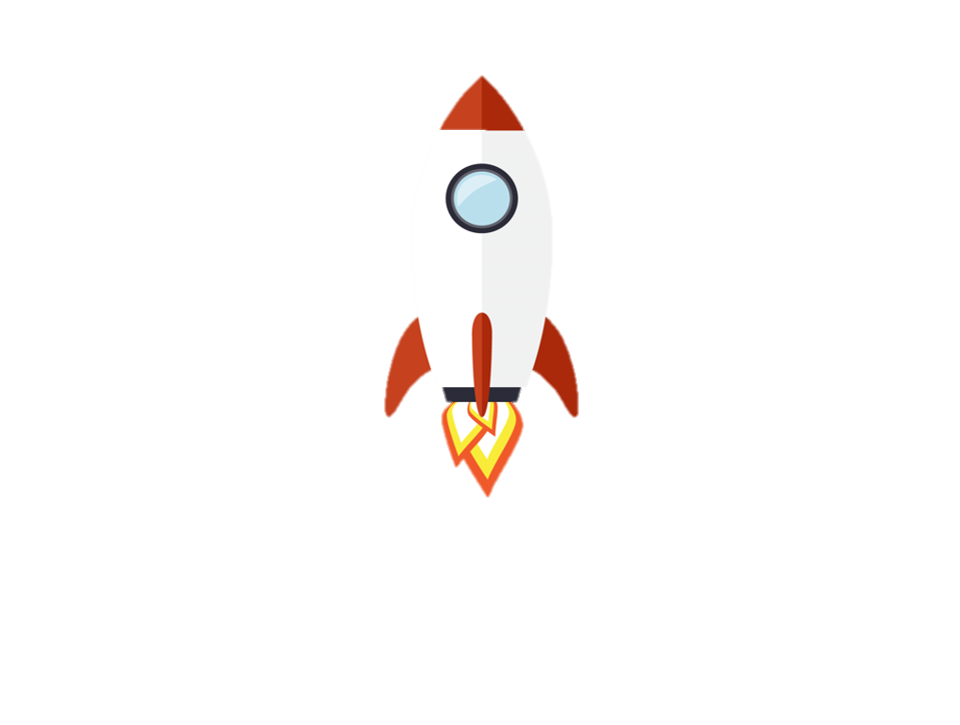 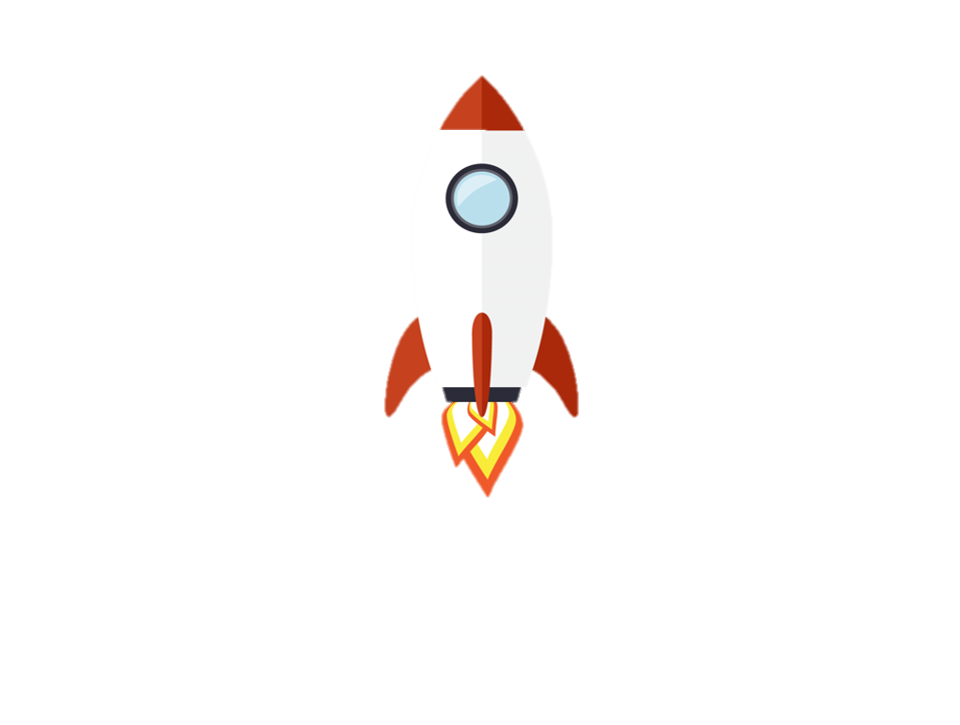 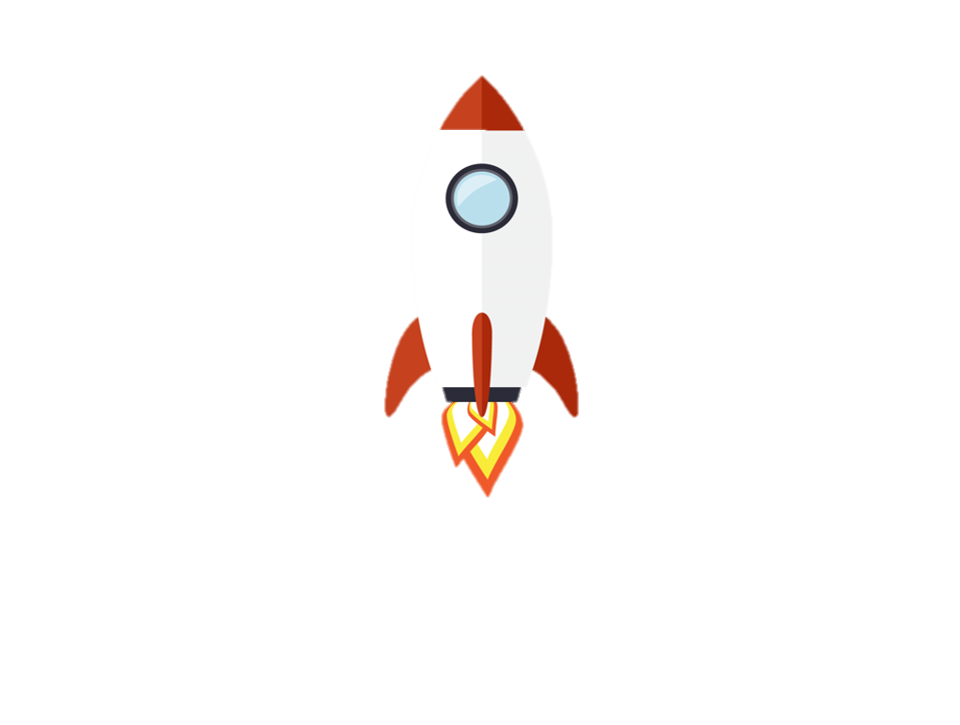 leaves
left
leaving
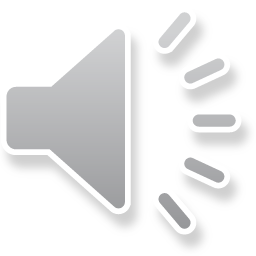 He is …..lunch now
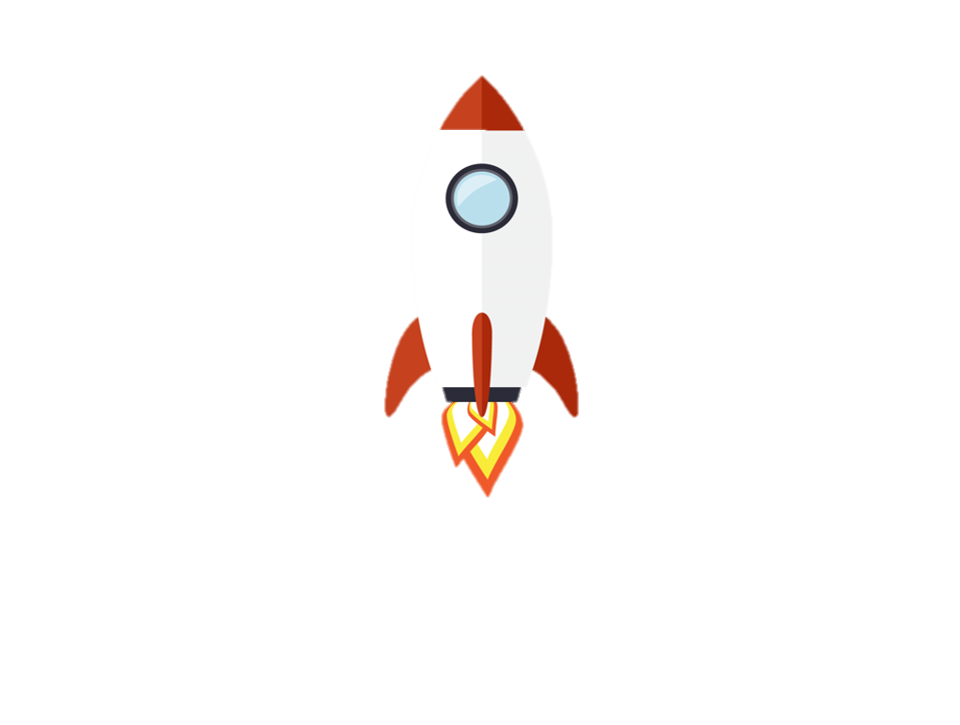 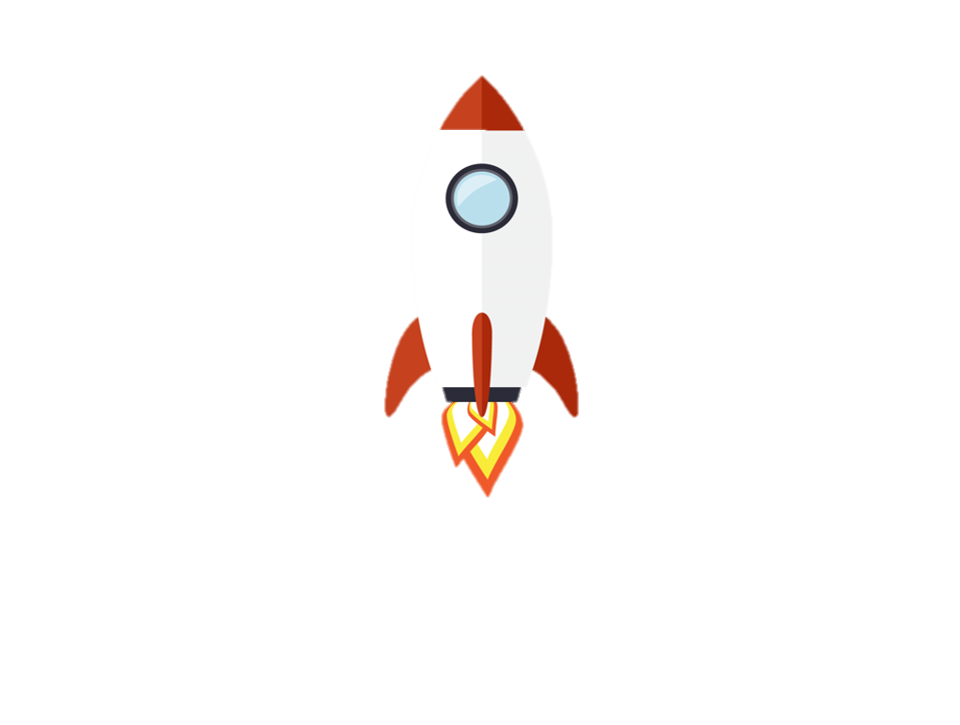 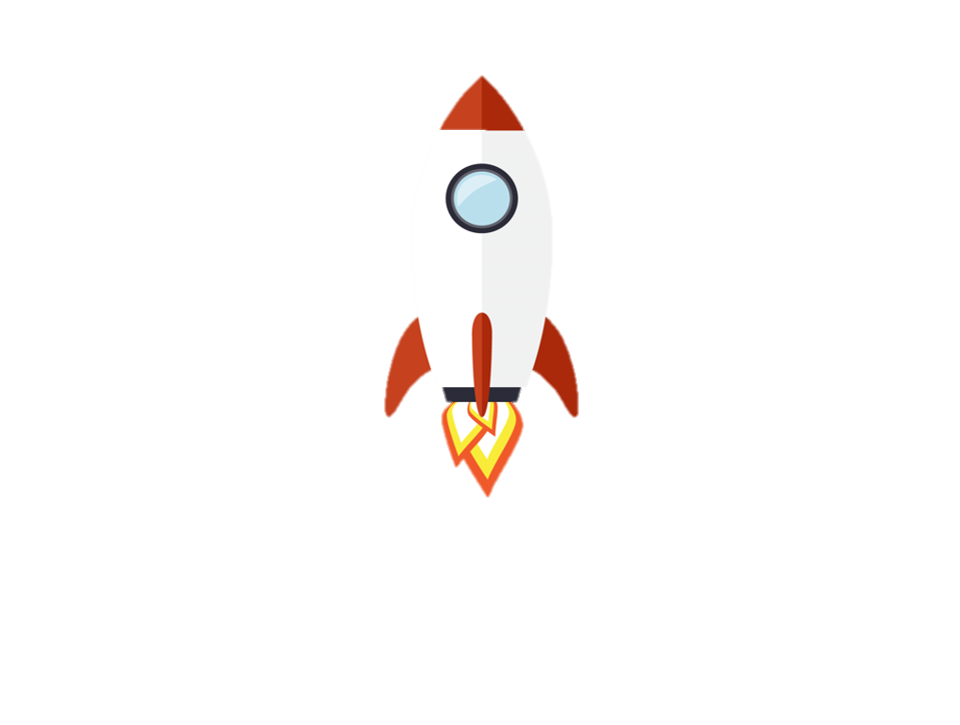 ate
eats
eating
If it ….tomorrow, we will stay at home.
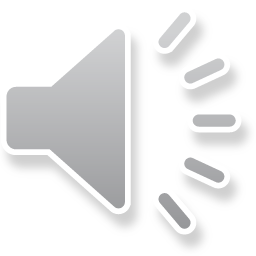 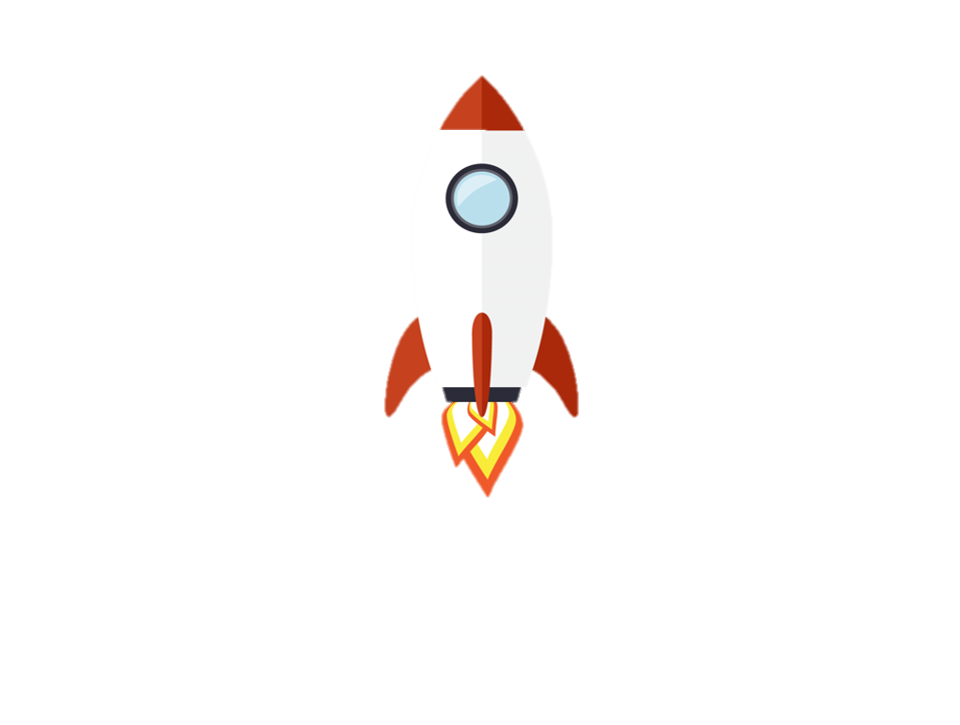 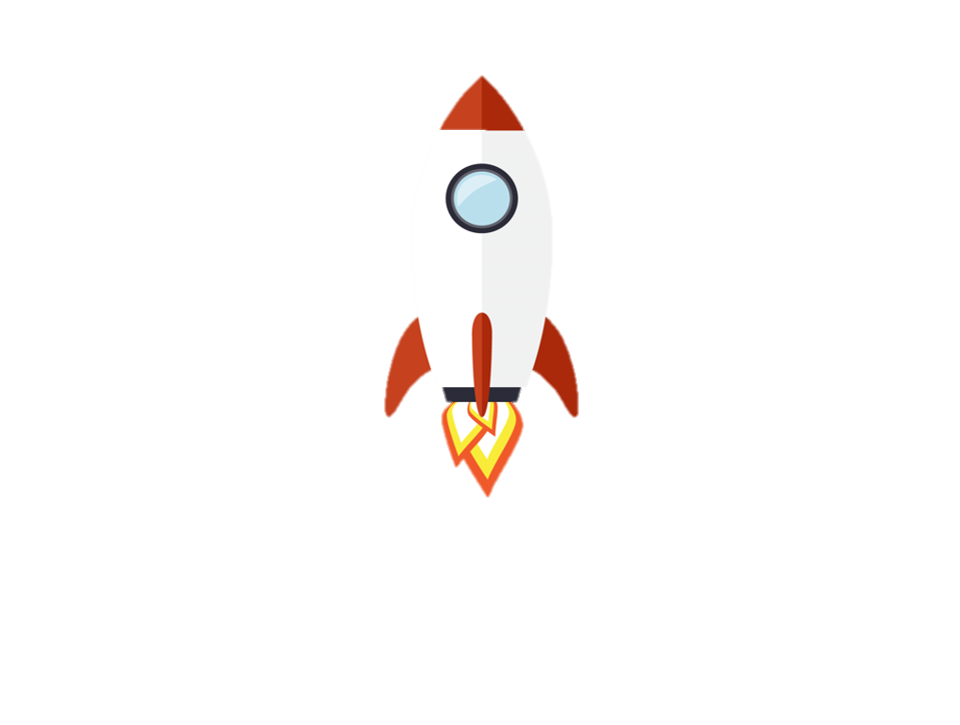 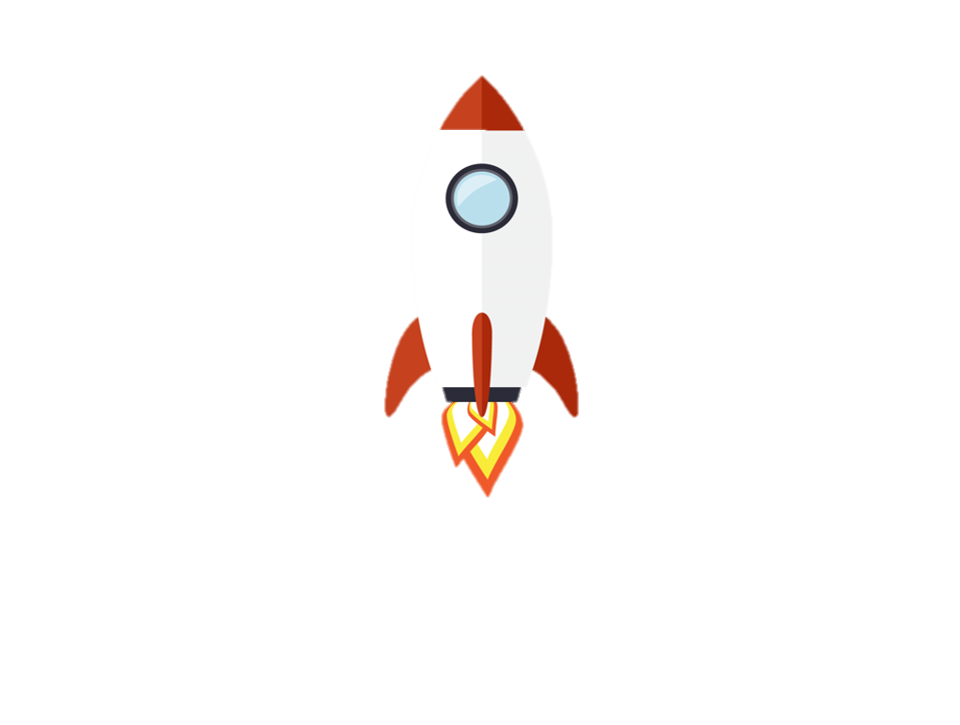 rain
rains
raining
If Sara doesn't study hard, she may….the exam.
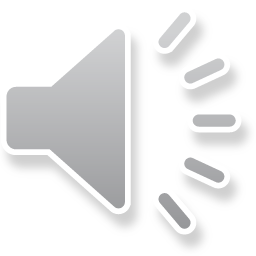 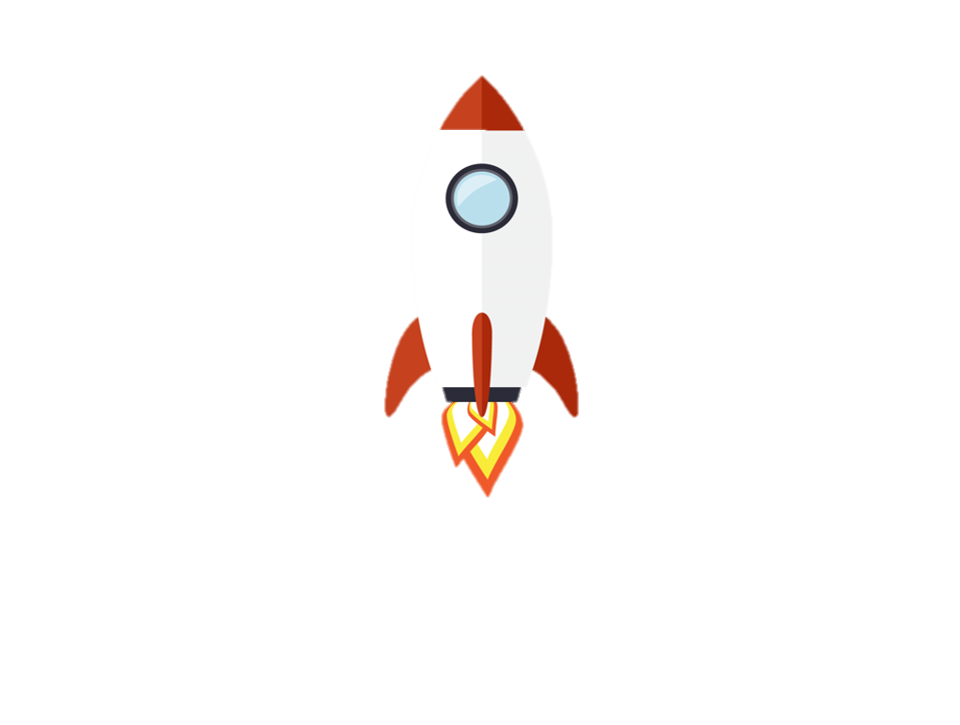 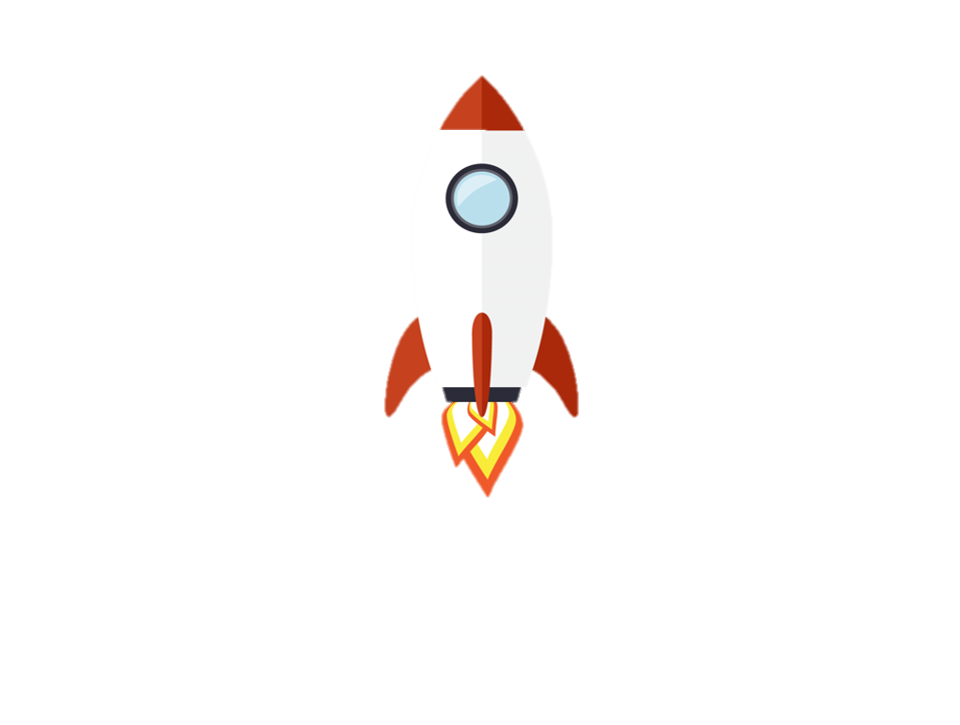 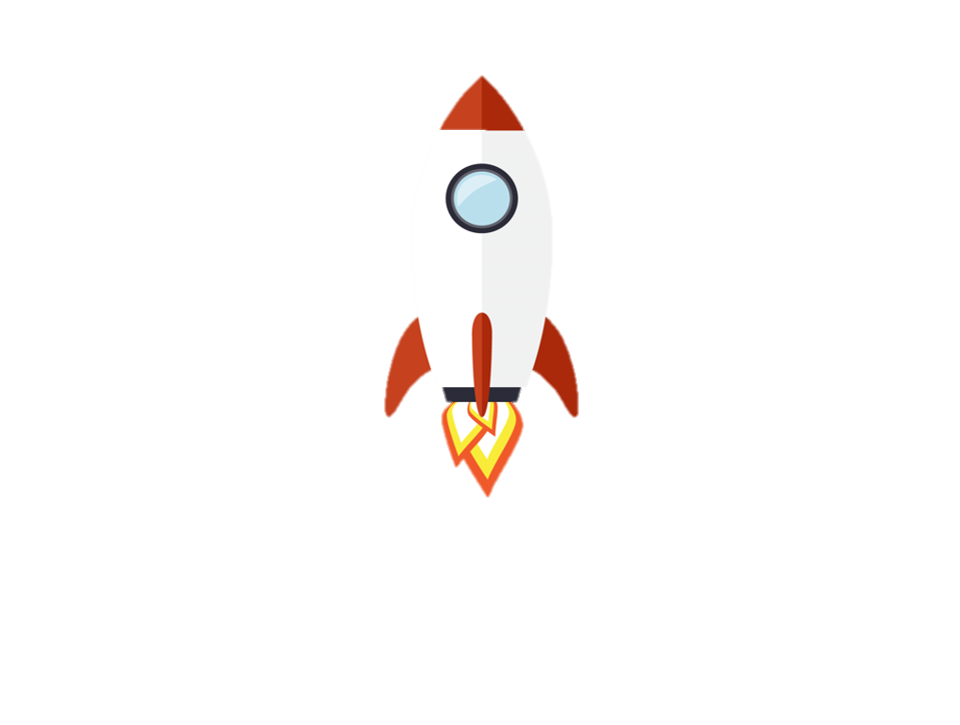 fail
fails
failed
The odd word …..
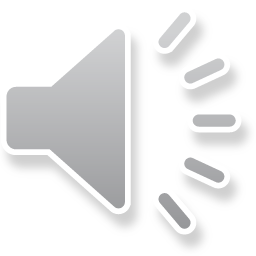 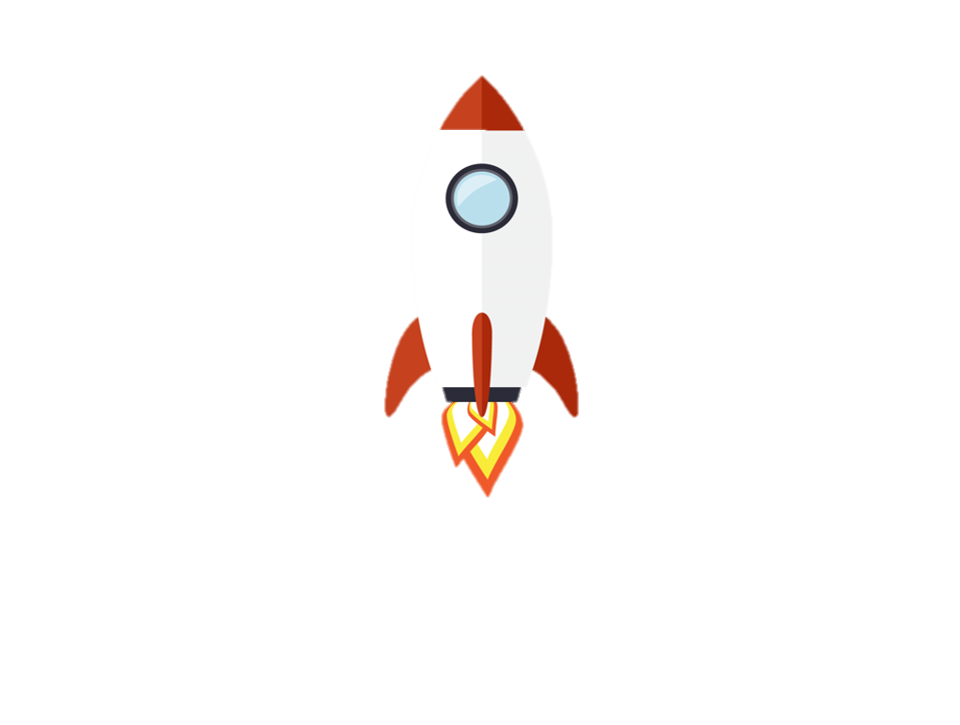 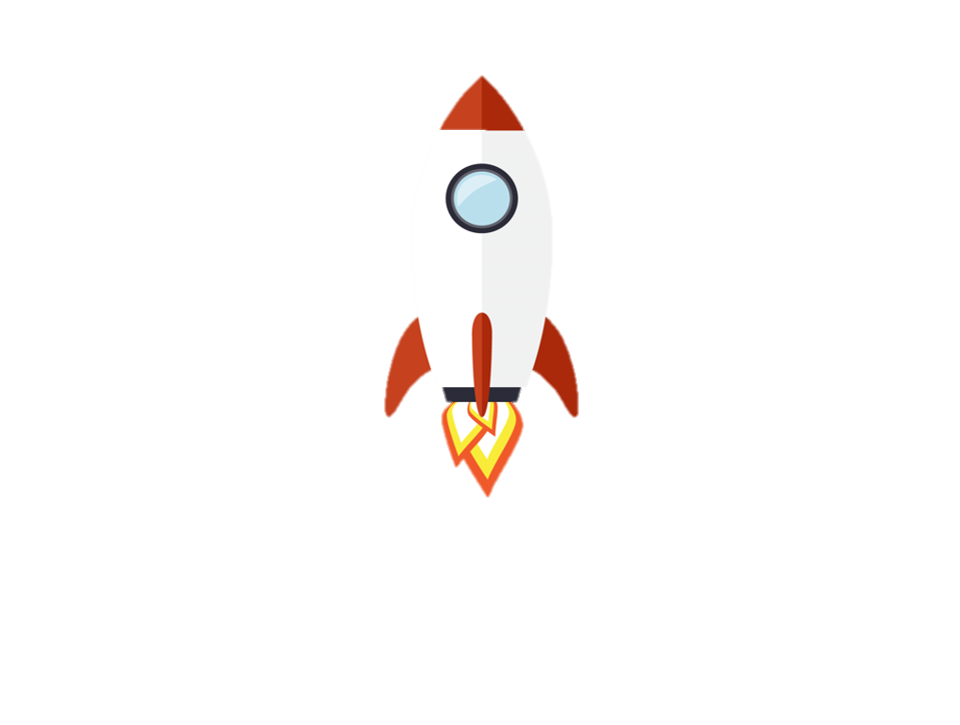 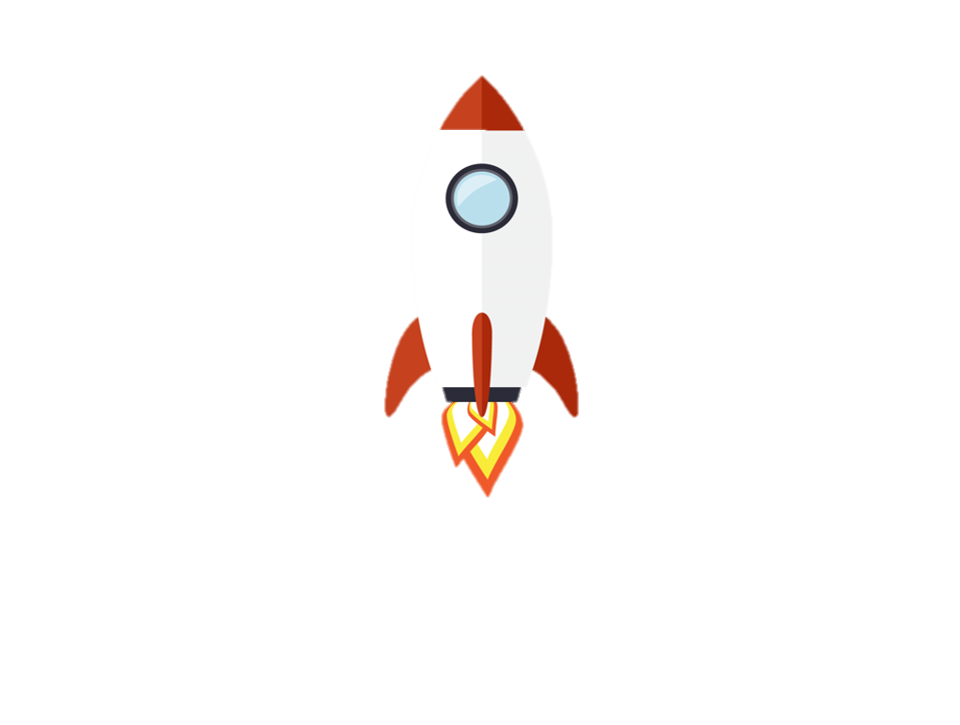 having
using
open
Pollution is the ………… of many environment problems.
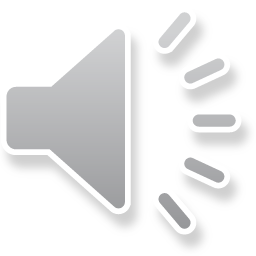 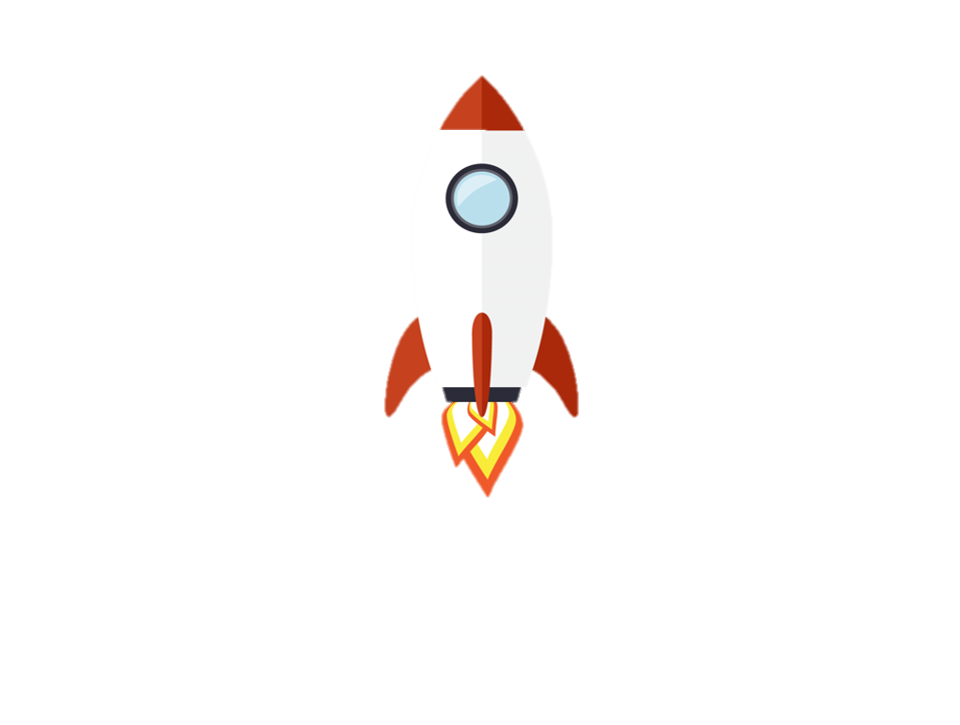 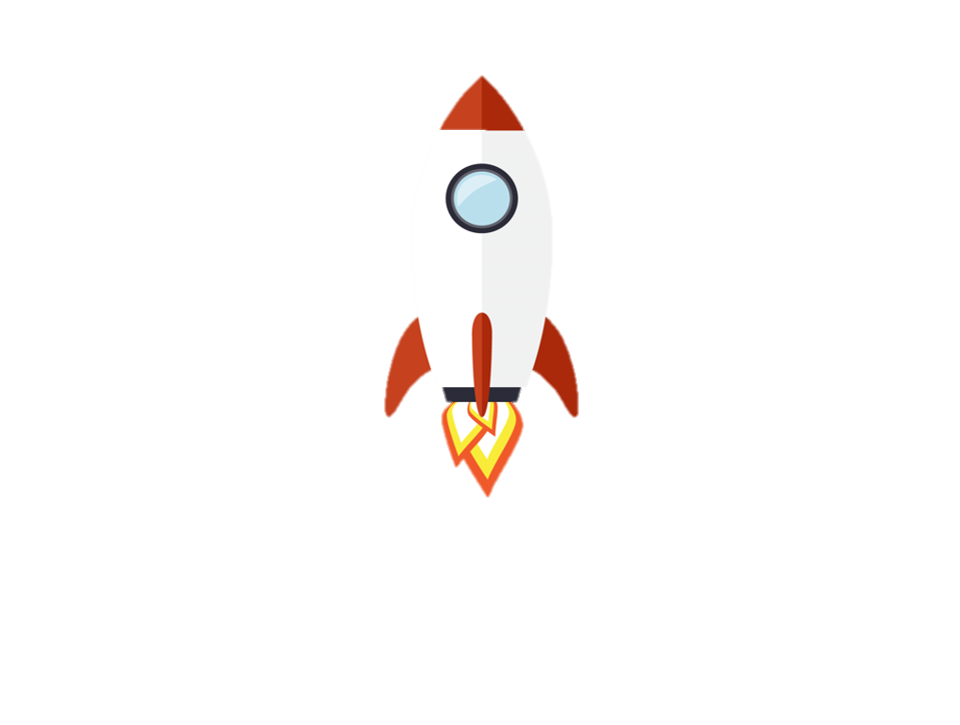 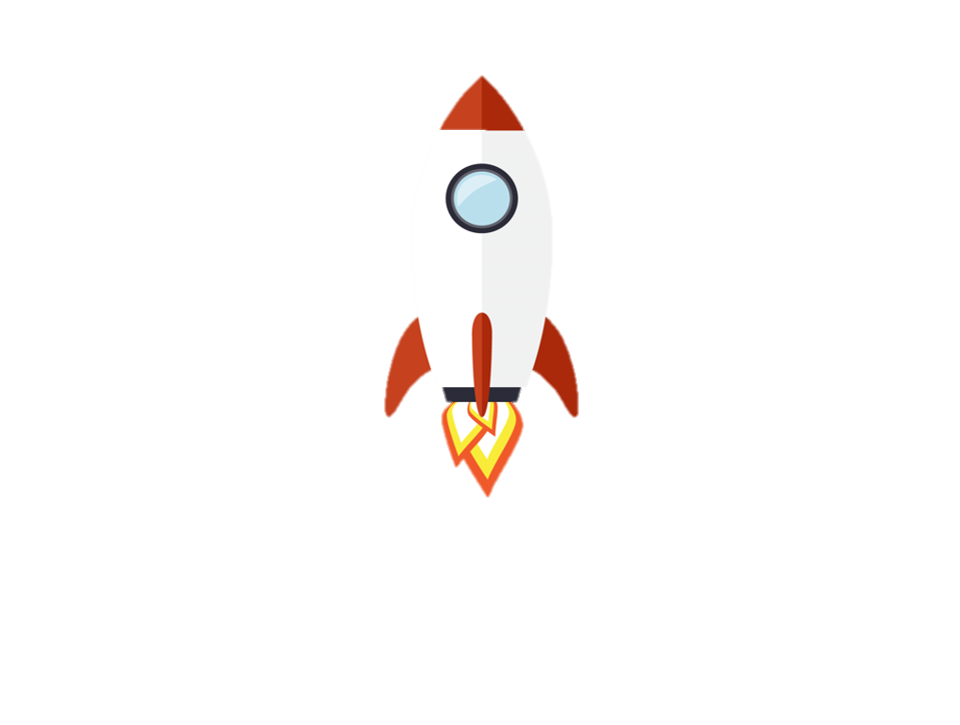 organic
source
grid
……… food is produced entirely without chemicals.
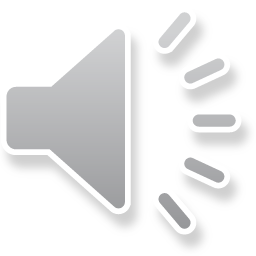 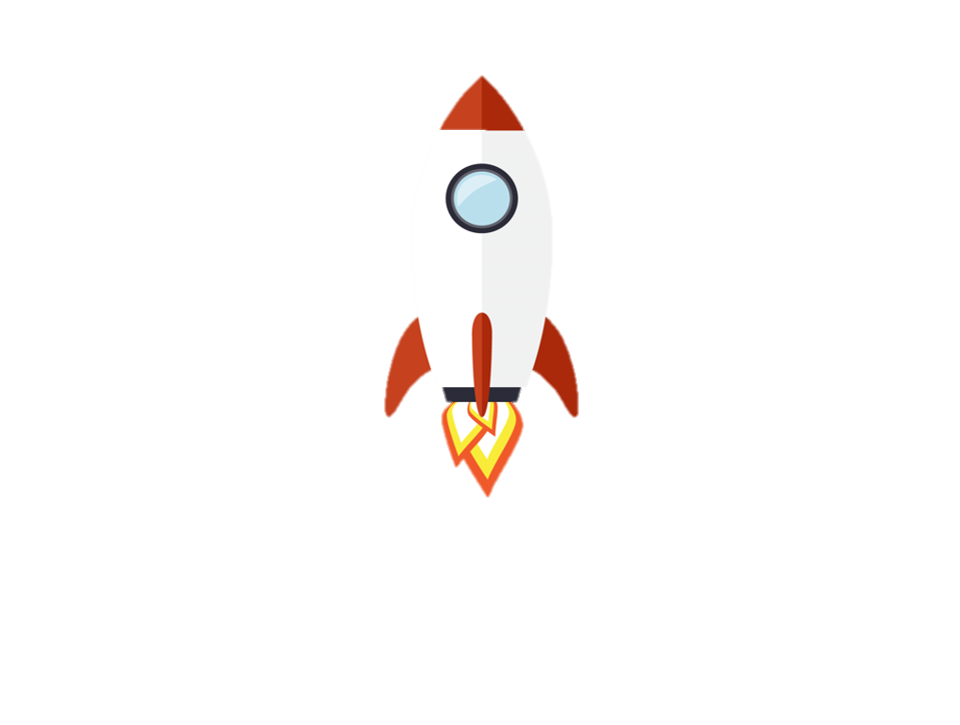 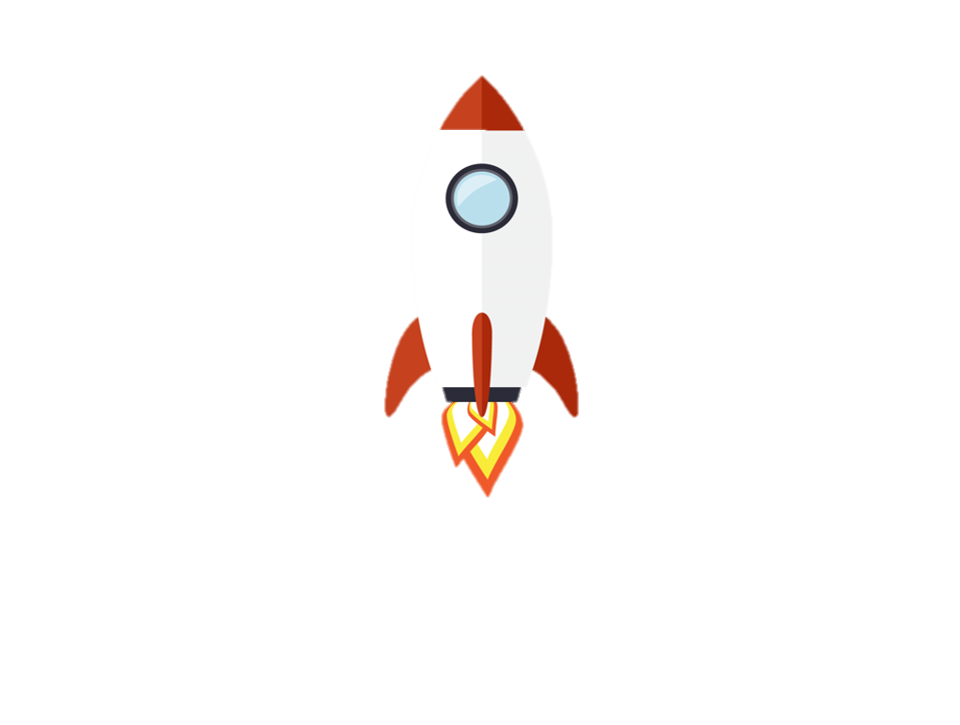 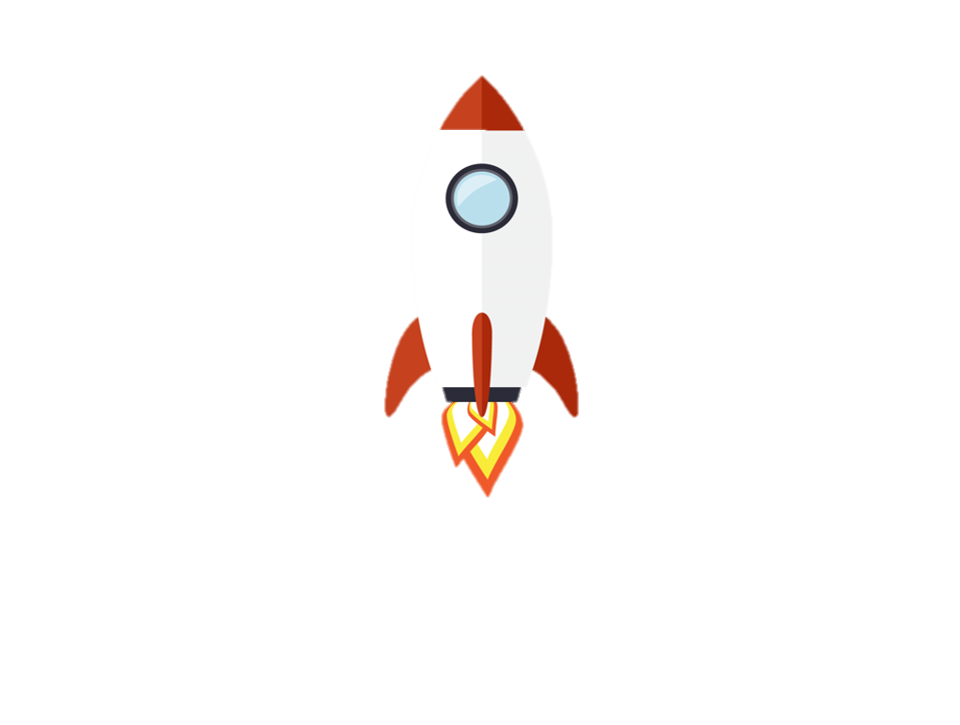 organic
source
bold
The meaning of relying on …..
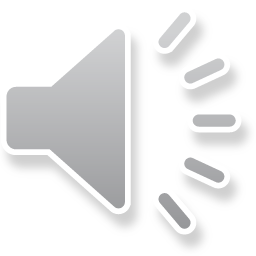 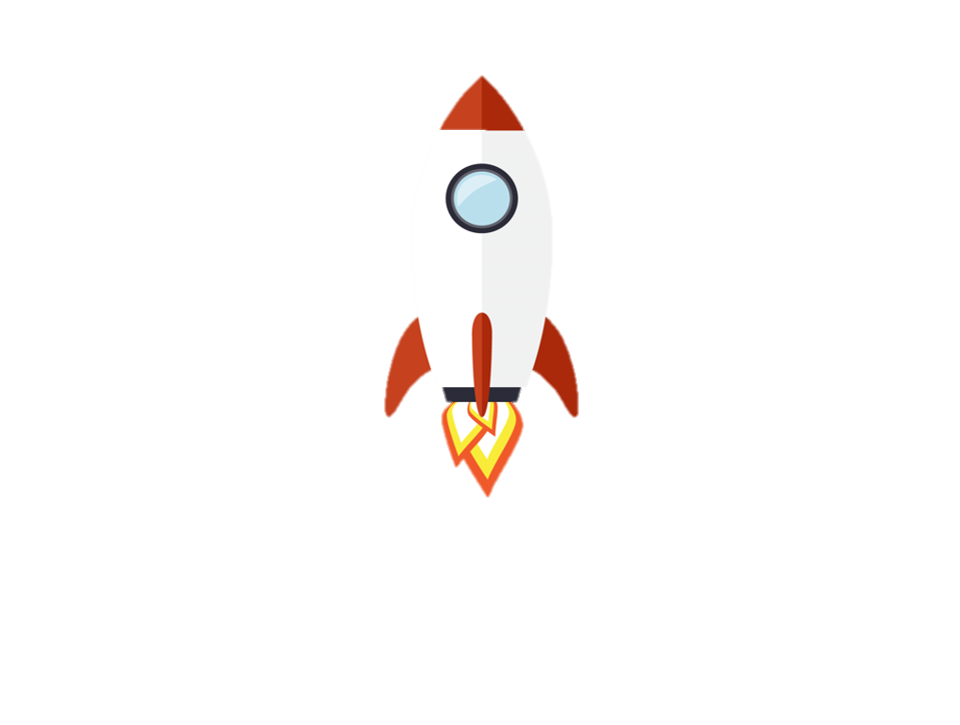 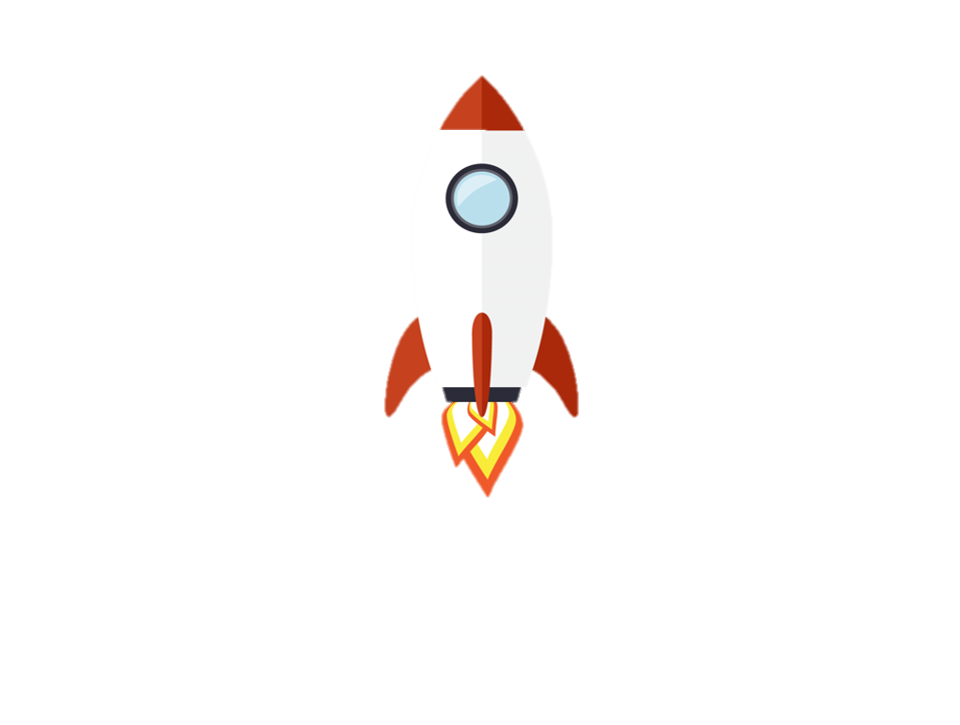 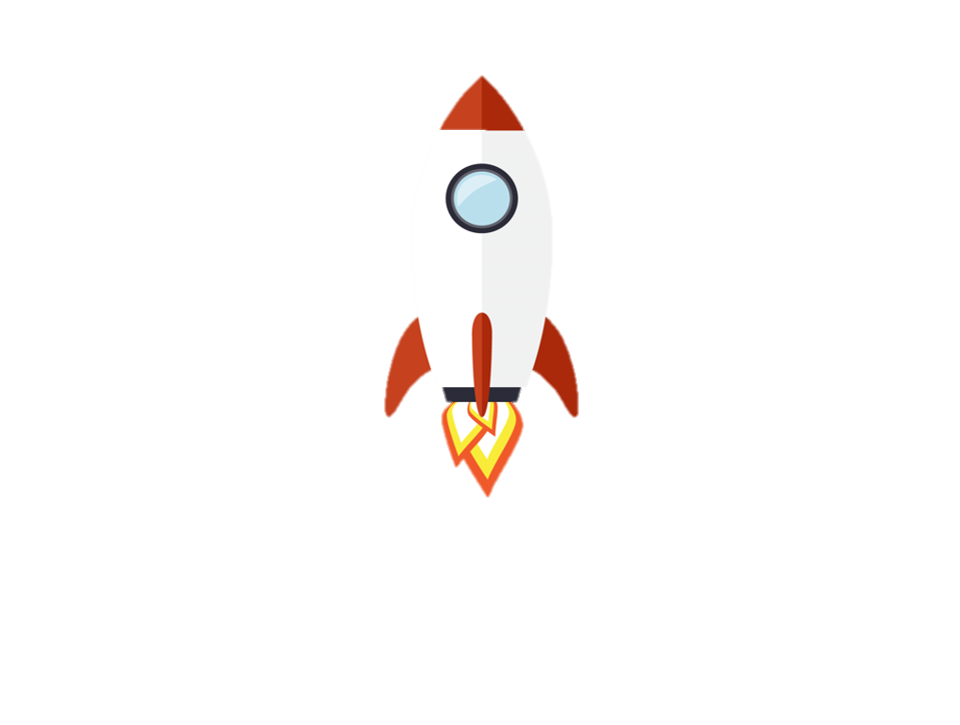 large
difficult
Depending on
The meaning of harsh……
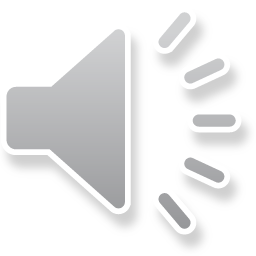 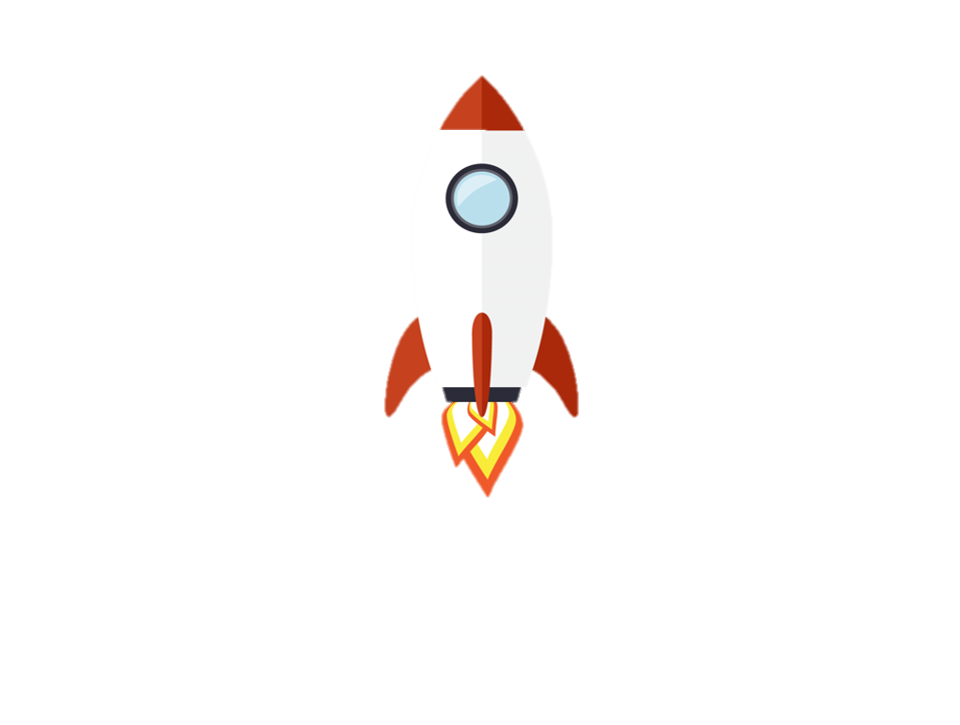 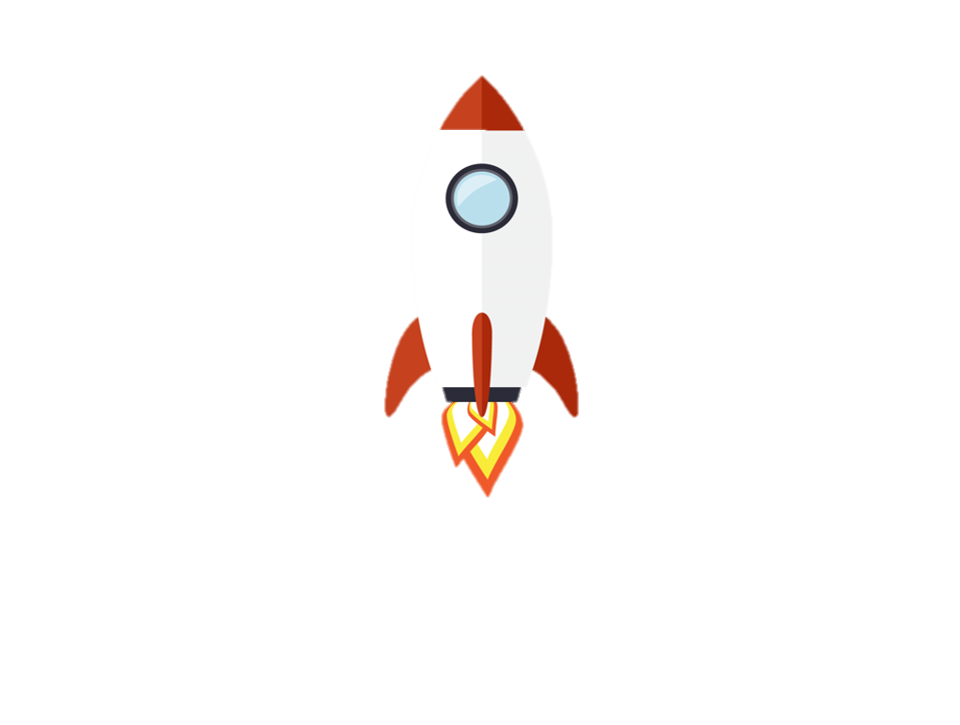 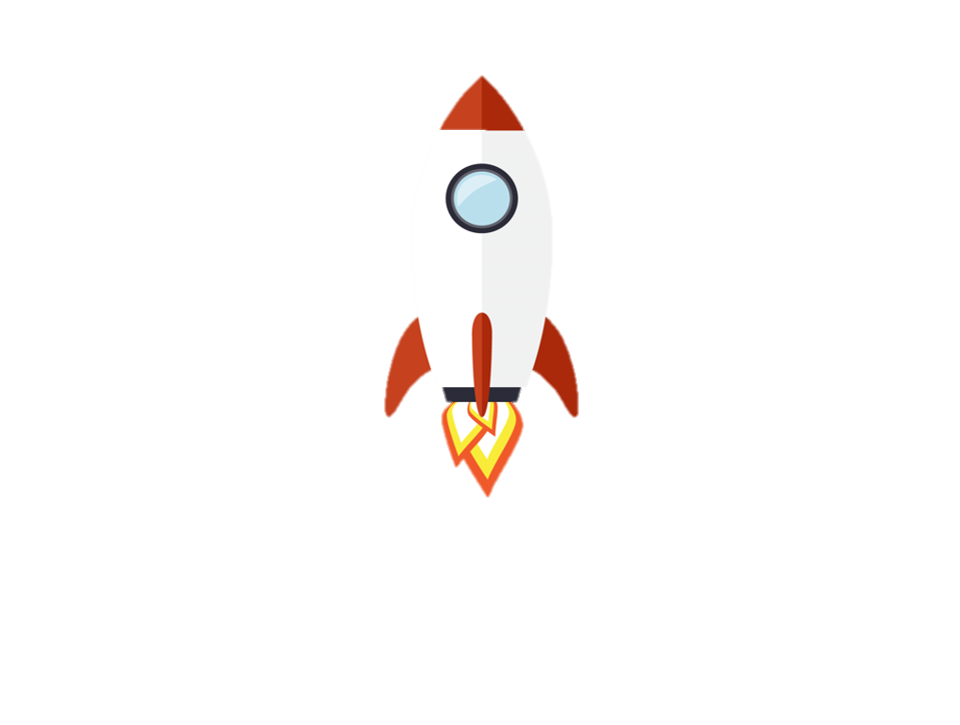 strong
difficult
large
The opposite of harmful…
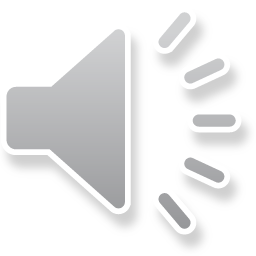 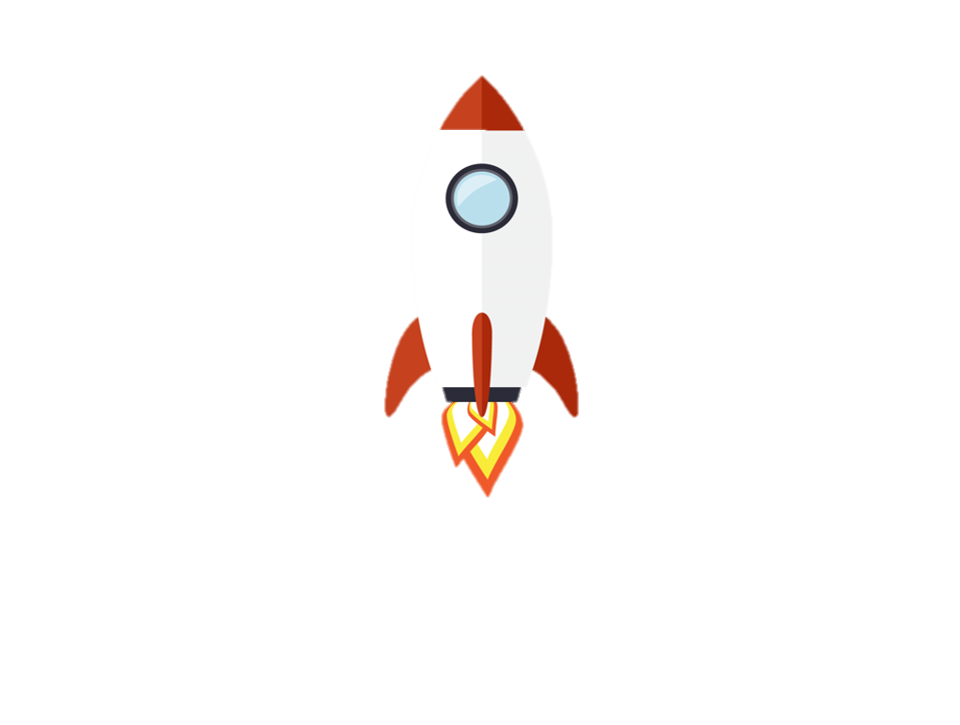 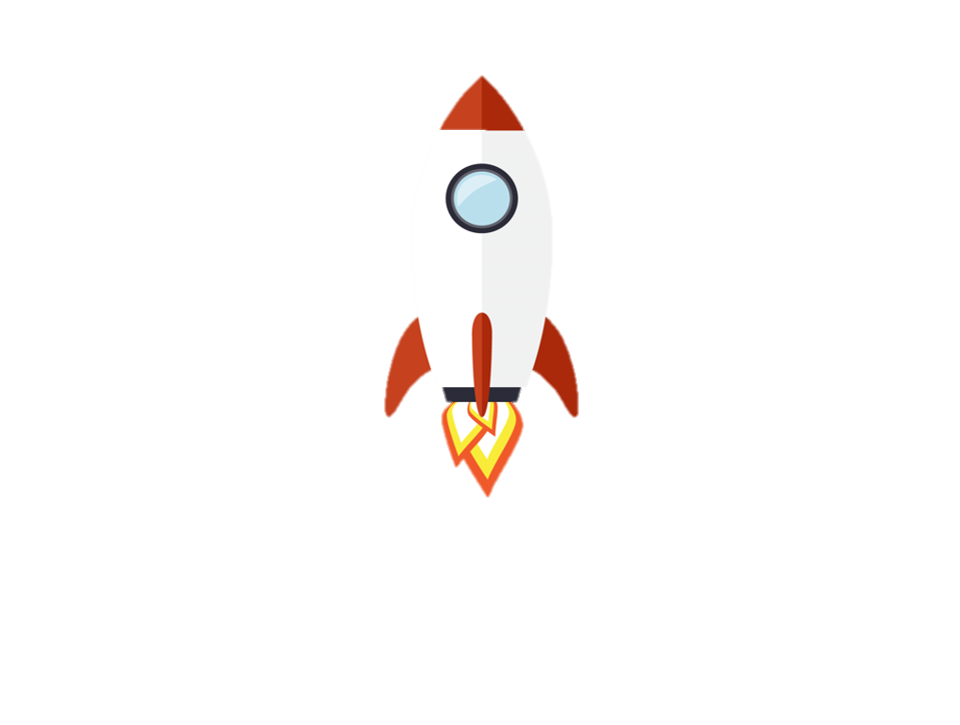 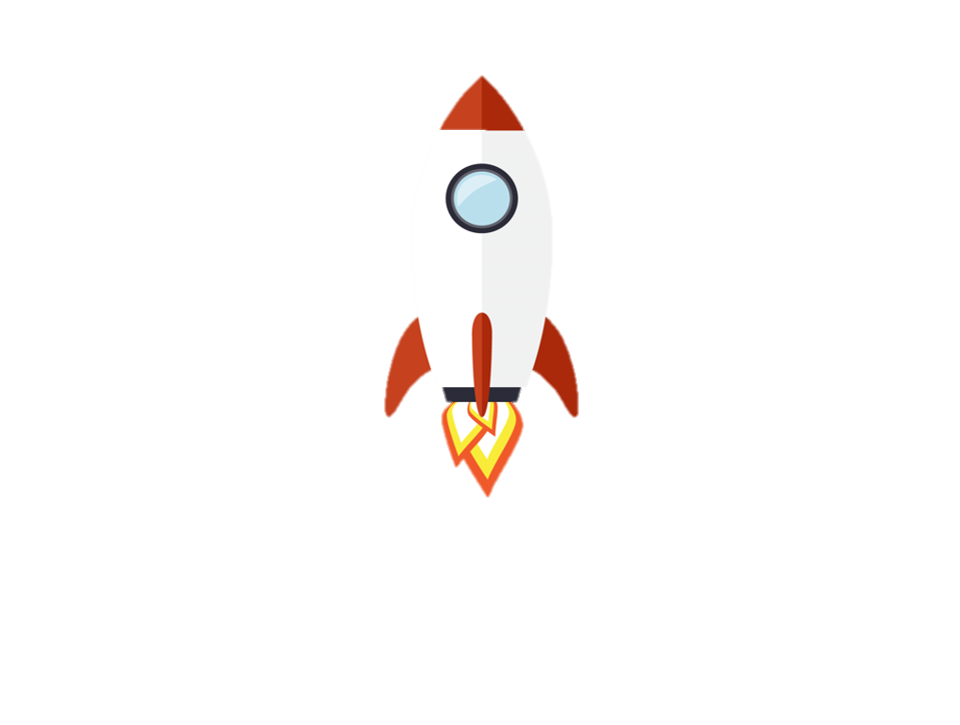 harmless
careless
useless
The opposite of “ glossy”….
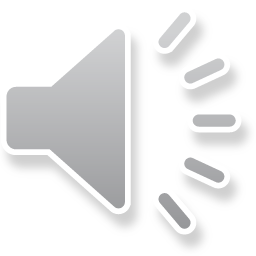 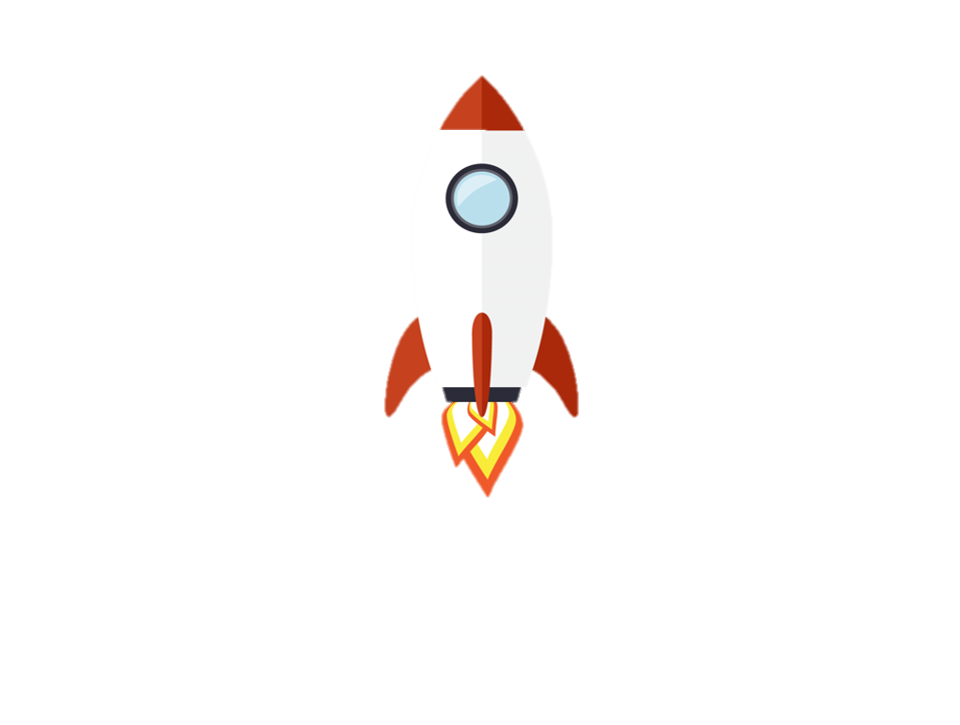 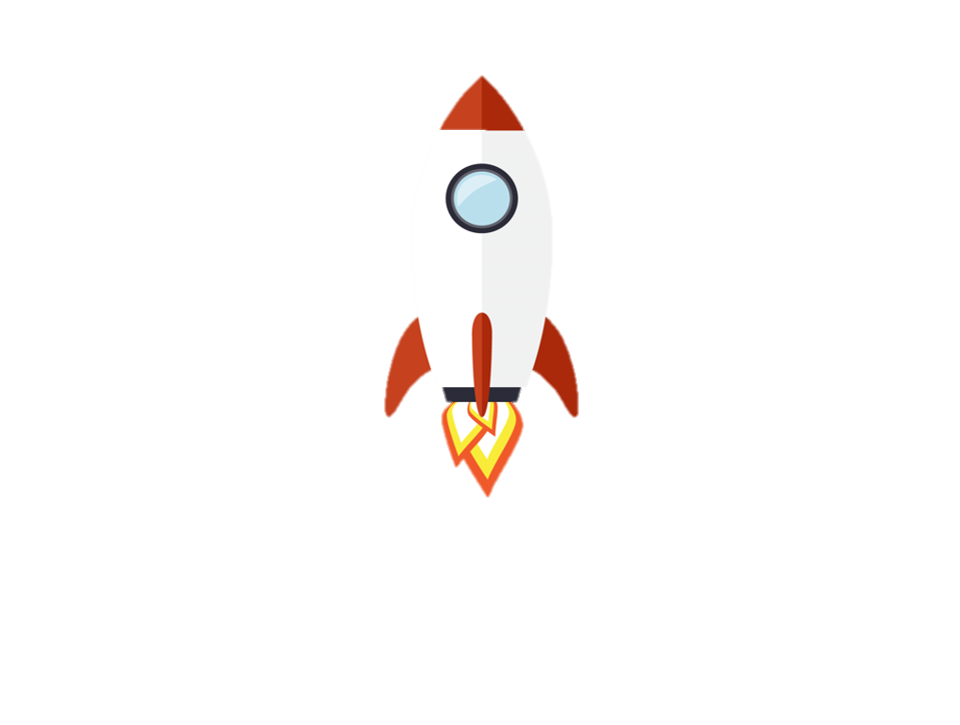 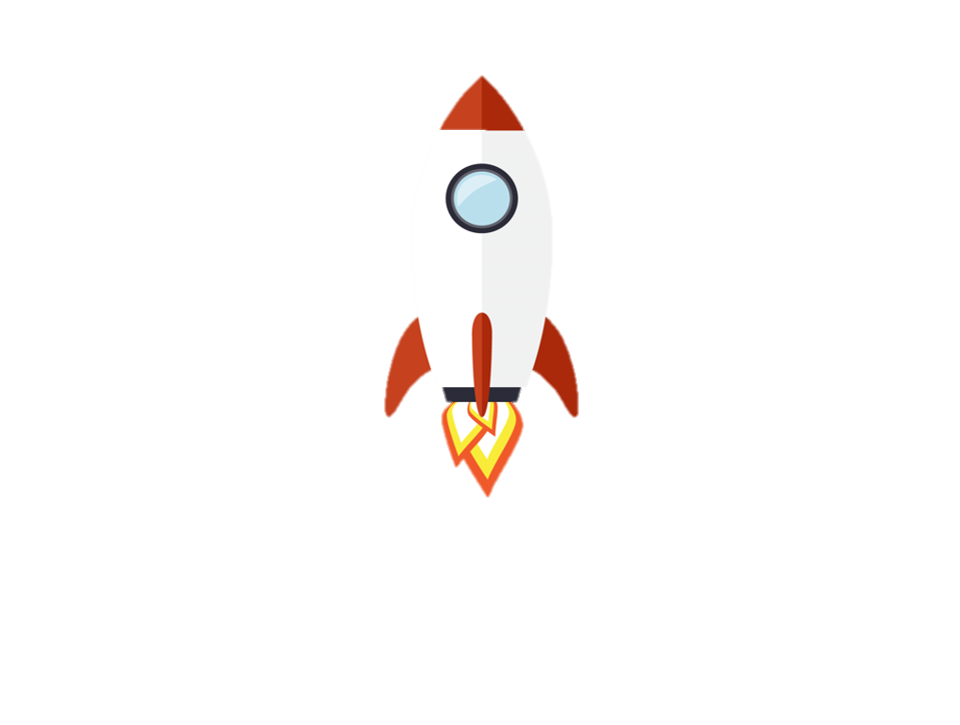 useless
natural
matt
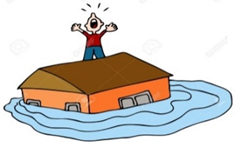 The picture shows…
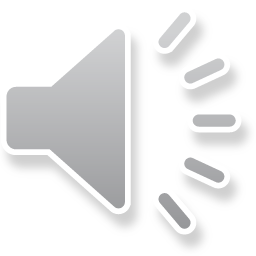 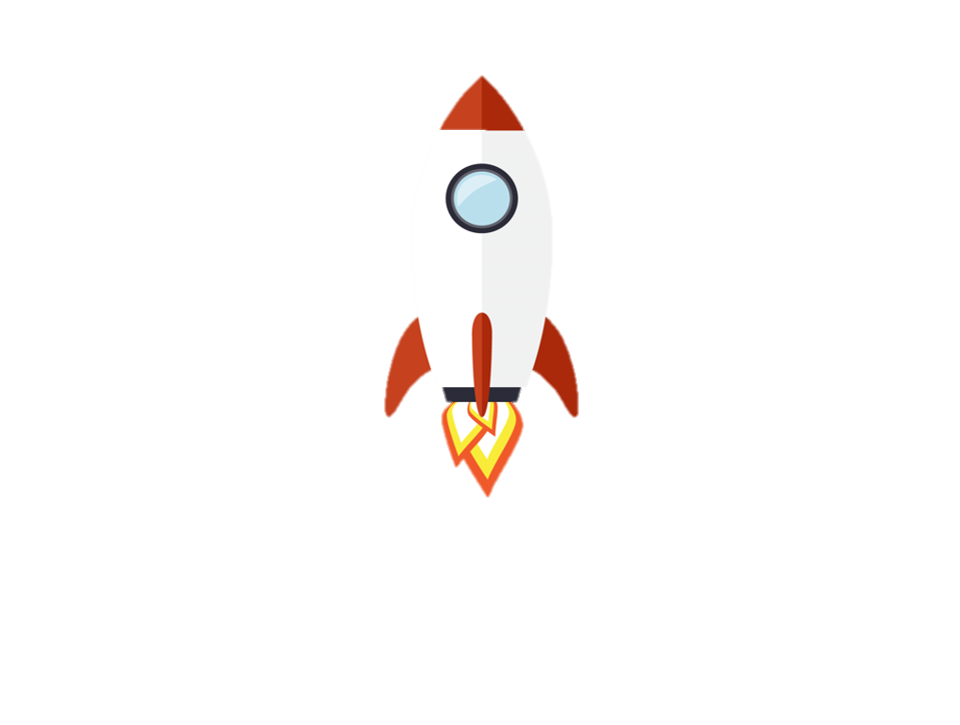 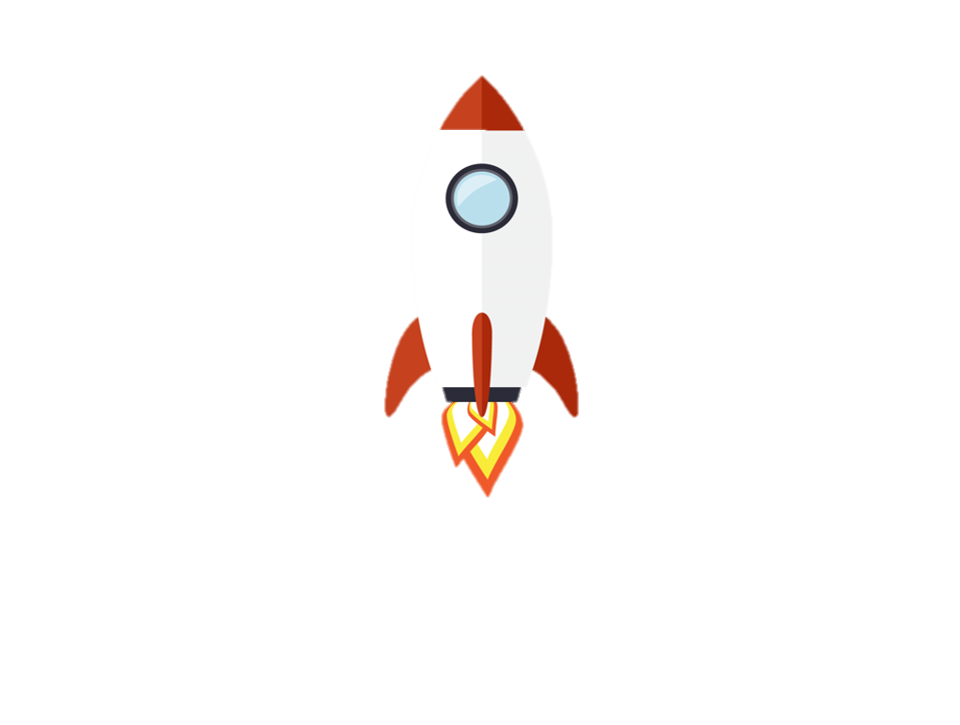 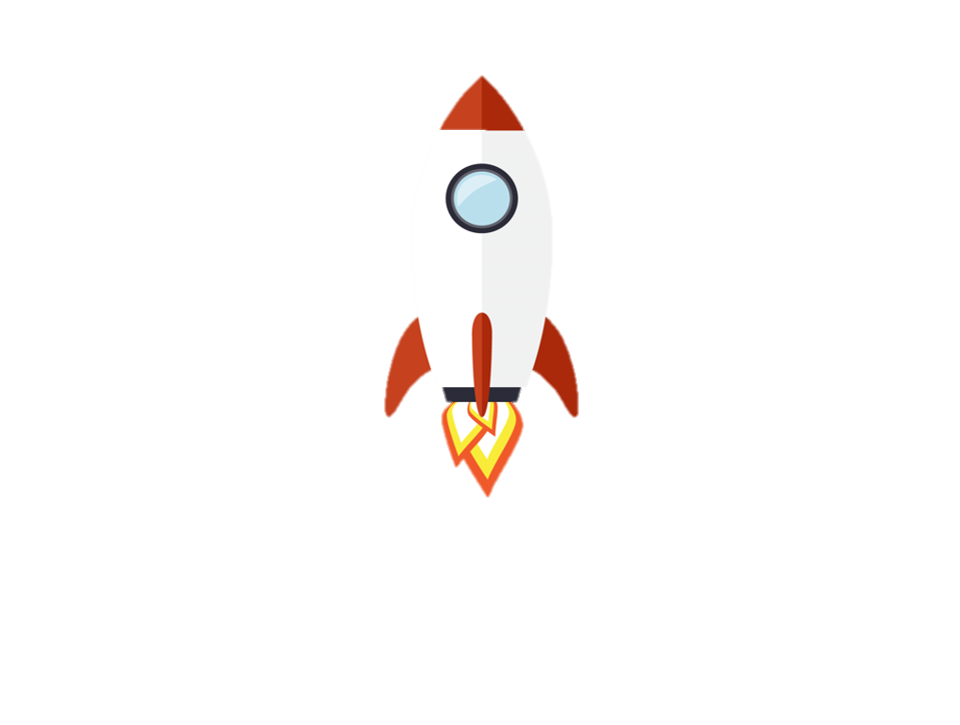 diving
flooding
sinking
The picture shows….
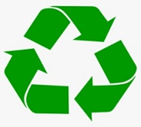 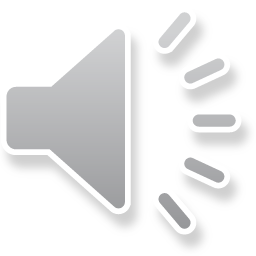 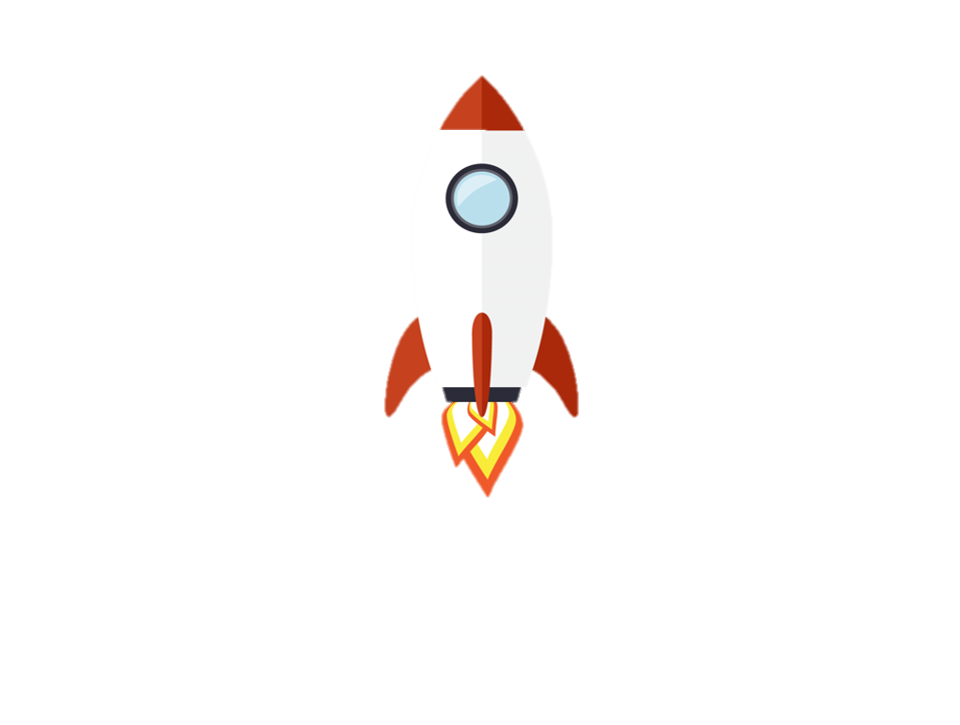 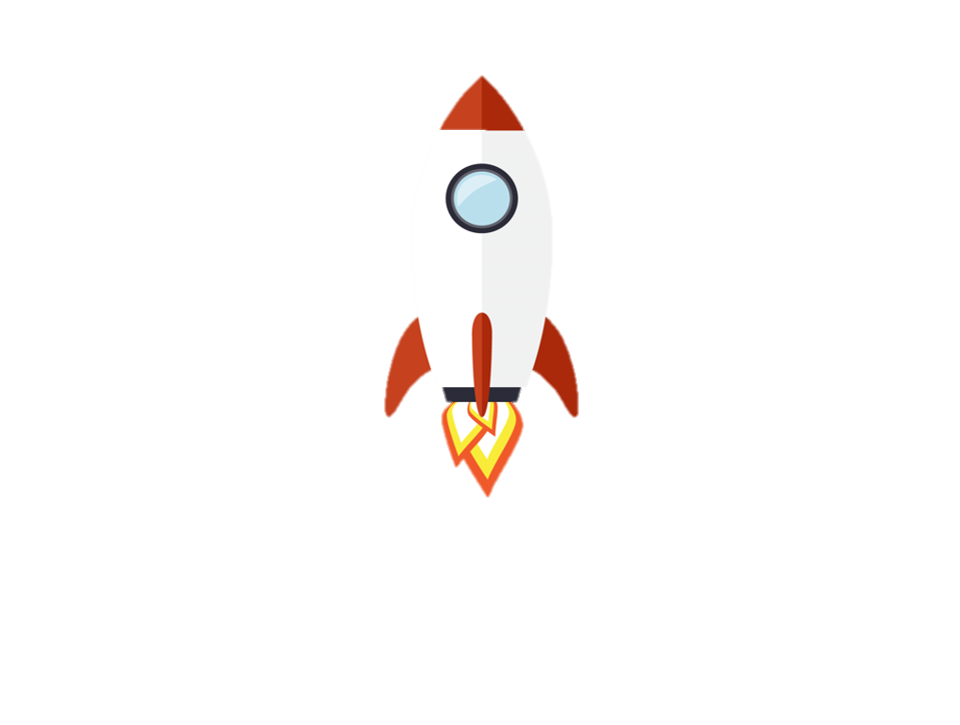 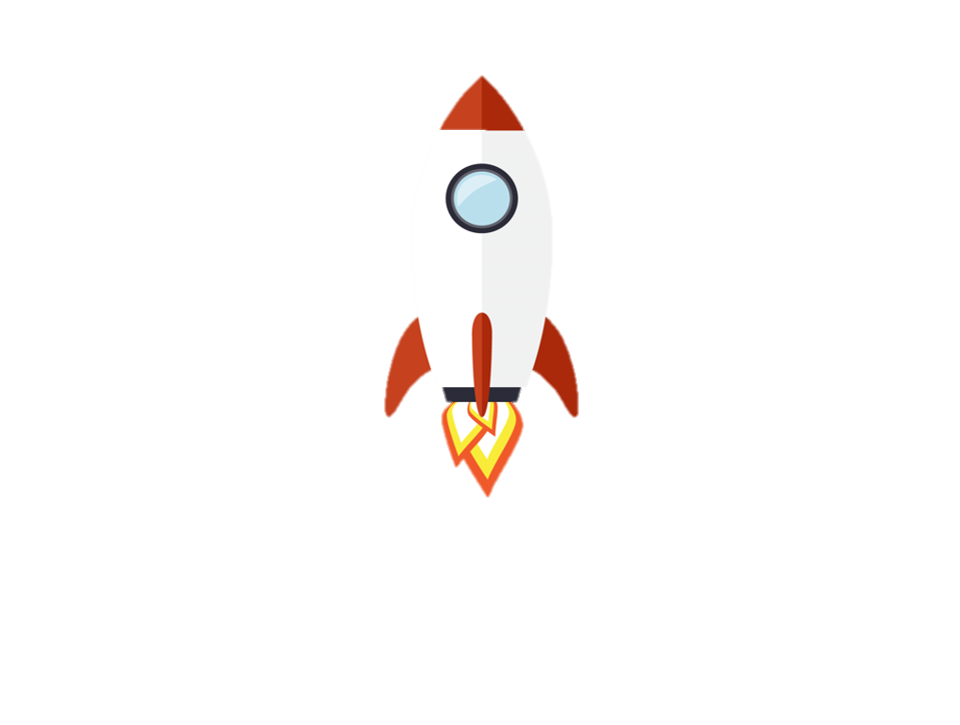 recycle
reuse
reorder